Kingwood town Hall
October 11, 2016
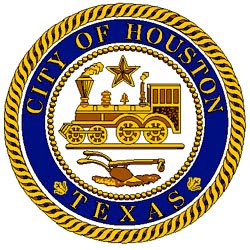 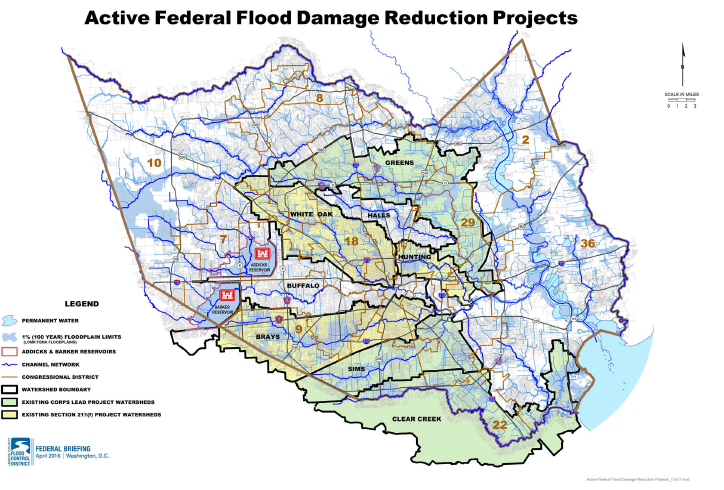 Agency Mission
(Distinct Roles)                               
 FLOOD CONTROL                        DRAINAGE
   (bayou to bay)                          (rooftop to bayou)
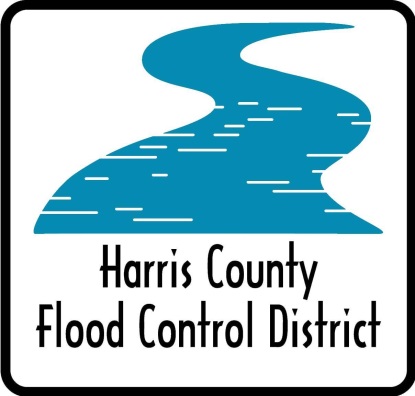 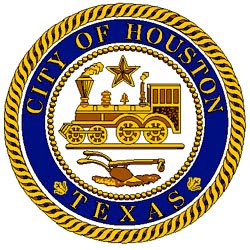 Structural Flooding
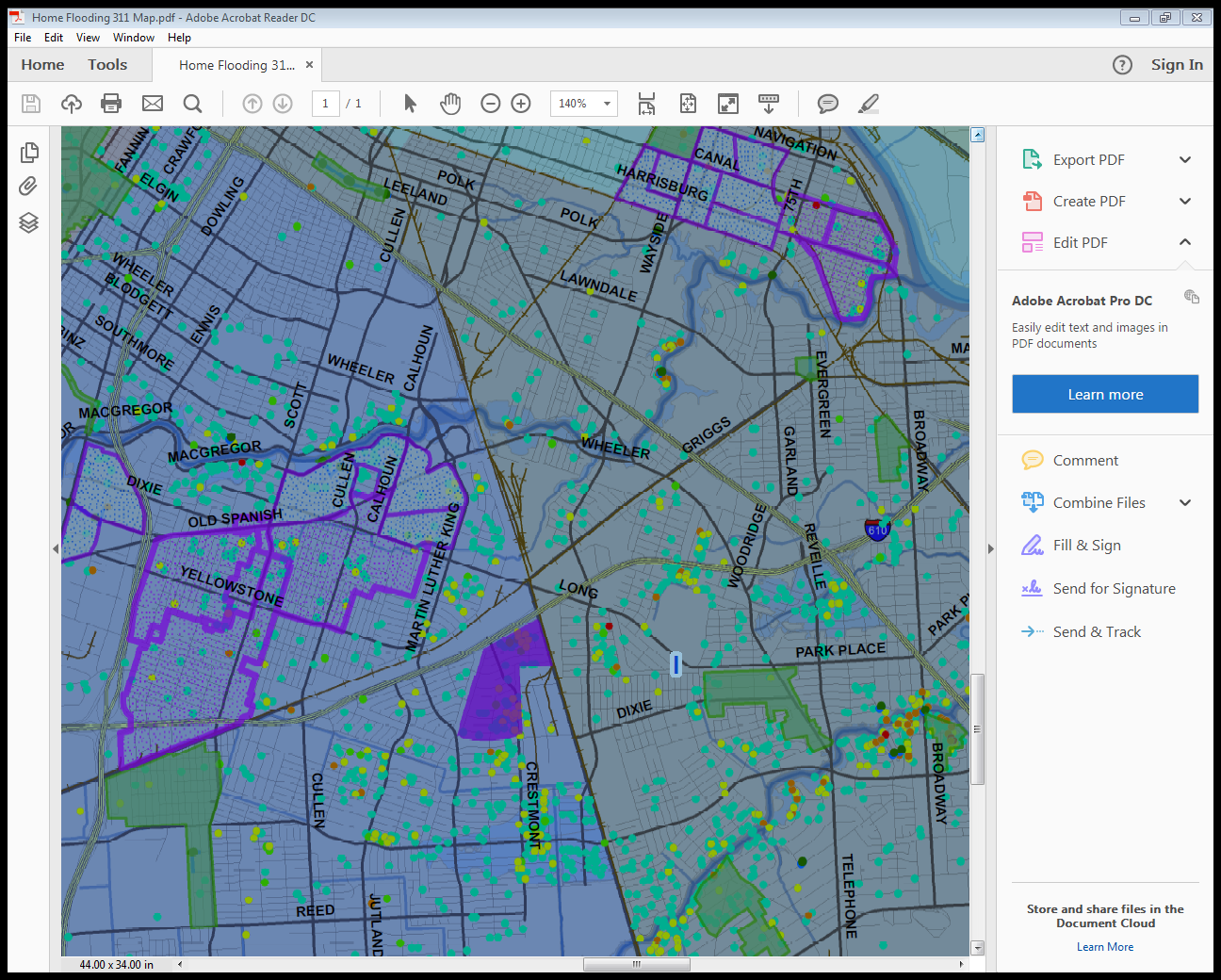 Public Demands
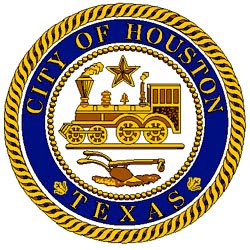 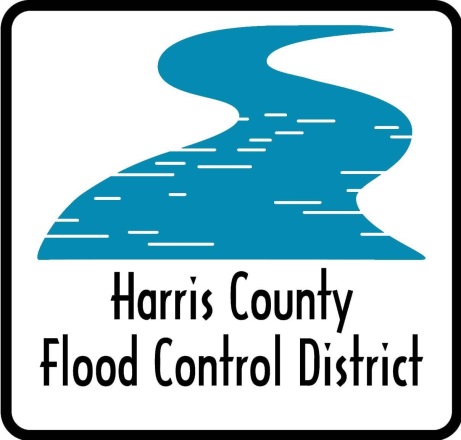 Drainage and Flood Control
           Common Goal, Common Taxpayer,
                          Common Sense

     “KEEP THE WATER OUT OF MY HOME”
Working Together
Ongoing Federal Flood Damage Reduction Project
                               Brays Bayou
                             Hunting Bayou
                           White Oak Bayou

          Goal: Help expedite project completion
Working Together
Current Financial Arrangement
          HCFCD----------50/50----------Corps

                              Proposed
         HCFCD----------50/50----------Corps
              |
          COH --- (TWDB)
              
      Federal, State, County & City Participation
Core Mission - Drainage
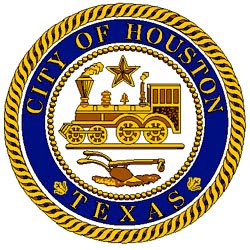 Rebuild Houston Enterprise Fund

          CIP                            Maintenance/Upgrade
                                                       (SWAT)
                                      (Storm Water Action Team)
SWAT Team Composition
Storm Water Action Team
Improvements: Ditch Widening
                           Driveway Culvert Replacement
                           Inlet Replacement
                           Side Lot Swales
                           Sewer Line Replacements

Funding:            $$ 

Issues:               De minimis Storage
                           Department Capabilities
                           Policy Changes
Near-Term Initiatives
Early Warning Systems
City-Wide Detention Plan
Task Force
Rebuild Transition Recommendations
Beyond the Federal Projects
Long-Term Initiatives
Other Federal Projects
                              Public Trust
                           Design Criteria
                            Gray to Green